Муниципальное бюджетное общеобразовательное учреждение 
Гимназия №10
Развитие юридического образования в России в конце XIX – начале XX вв.
Подготовила: 
Краснова Ксения Олеговна 
Ученица 11 класса 
МБОУ Гимназии №10
Научный руководитель: 
Новицкая Татьяна Викторовна 
учитель истории и обществознания 
г.Гуково 2016
Актуальность исследования – изучить развитие юридического образования в конце XIX - начале XX вв. -обусловлена необходимостью в процессе перестройки высшего юридического образования использовать исторический опыт прошлого
Юридическое образование -совокупность знаний о государстве, управлении, праве, наличие которых даёт основание для профессионального занятия юридической деятельностью
Периоды  становления и развития юридического образования:
Первый период – с начала XVIII века до 1755 года (открытие Московского университета) – этап понимания и осознания необходимости получения правовых знаний

Второй период – с 1755 до конца XVIII века, напрямую связан с развитием юридического образования в Московском университете

Третий период – начало XIX века – 1861 год. Появление государственных образовательных учреждений для подготовки квалифицированных юристов

Четвертый период – 1861–1917 годы. Время расцвета российского юридического образования 

Пятый период (советский) - с октября 1917 года до начала 90-ых годов ХХ века. Делится на 2 этапа - довоенный и послевоенный. 

Шестой период - с начала 90-х годов до настоящего времени. Острая  потребность в высококвалифицированных юристах
Особенности реформирования юридического образования в конце XIX – начале XX вв.:
преподавание начинает дифференцироваться;
происходит рост теоретико-исторических кафедр;
формируется правовой статус профессорско-преподавательского состава (их включают в систему государственной службы); 
формируется правовой статус студентов (диплом дает право на государственную службу)
Императорский Новороссийский университет
1 (13) мая 1865 г. в Одессе на базе Ришельевского лицея был основан Императорский Новороссийский университет
 (ныне — Одесский национальный университет им. И. И. Мечникова, Украина).
Университет был открыт в составе 3-х факультетов: 
историко-филологического, физико-математического и юридического. 
Четвертый факультет — медицинский — был открыт в 1900 г.
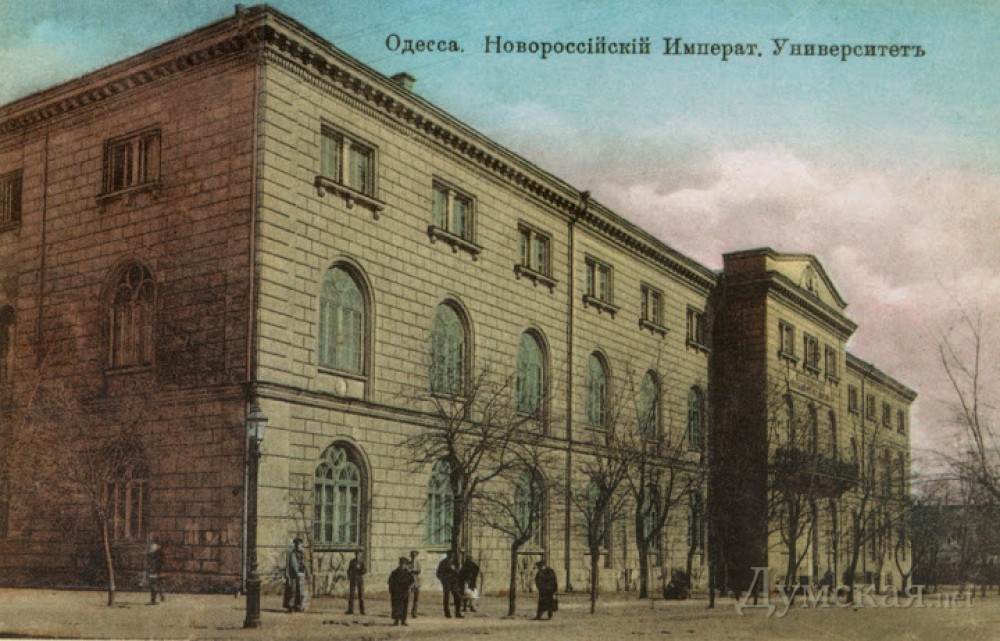 Лицей цесаревича Николая в Москве  (1868г.)
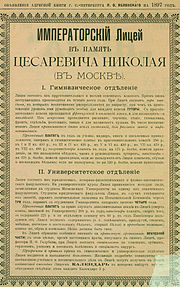 Известные выпускникиАлехин Александр Иванович член IV Государственной  Думы;Андреевский Владимир Михайлович член Государственного Совета;Волжин Александр Николаевич  Обер-прокурор Святейшего синода; Георгиевский Лев Александрович директор лицея, сенатор, член Государственного Совета
Русский Варшавский университет(1869 г.)
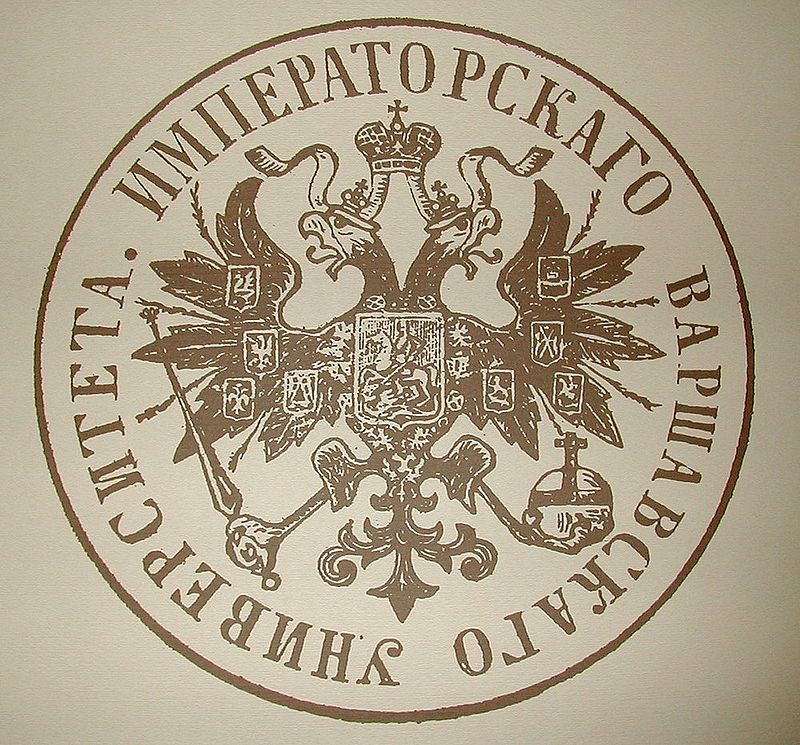 Военно-юридическая академия(1878г.)
Срок обучения с 1878 — 3 года. 
Главные предметы: 
военно-уголовные законы,
военно-уголовное судопроизводство, 
военно-административные законы, 
уголовное право  и судопроизводство, история военного законодательства, 
государственное и гражданское право.
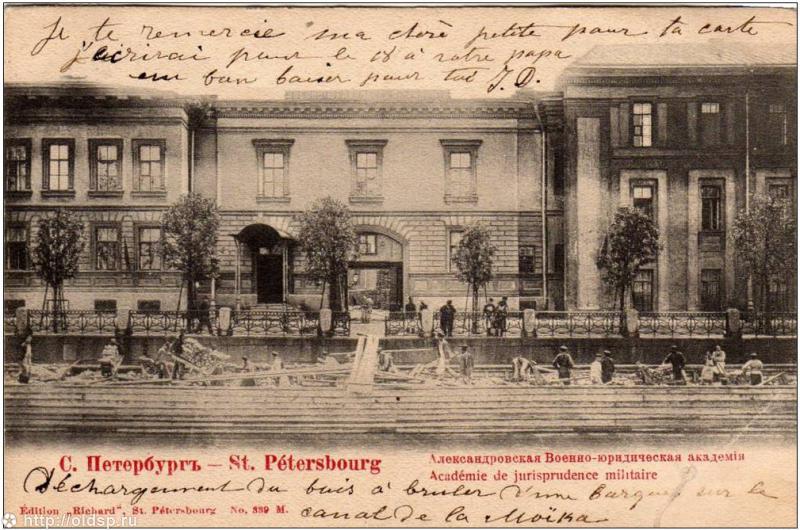 Первые женщины, окончившие юридический факультет Санкт –Петербургского университета
A.M. Горовиц
 А. В. Лучинская
 Е. И. Ридник 
Т. М. Савинская
 О. М. Шамановская
Юридические клиники
Первая в России юридическая клиника возникла при Казанском университете. 
Ее создателем был известный юрист - цивилист 
Д.И. Мейер
Университетские Уставы
1804г. – Первый Общий университетский устав (предоставлял университетам значительную автономию)
1835г. – ограничил самостоятельность университетского управления, поставив университеты под опеку попечителей учебных округов.
1863г. –предоставил университетам больше самостоятельности в делах внутреннего управления, права Советов  были сведены до минимума.
1884 г.- Уставом значительно повышалась роль попечителя учебного округа и ректора университета, который теперь избирался министром народного просвещения.
Анализ биографий руководителей первых восьми российских министерств показал, что
с 1802 по 1917 г. юристов среди высших должностных лиц было более 25%;
с 1884 по 1917 г. — 42%;
в 1903 г. в России в Госсовете было 36% юристов, в Сенате — 69%;
в СССР в высших государственных органах было лишь 3,5% лиц с законченным высшим юридическим образованием.
Главными составляющими к началу XX в системе высшего юридического образования были:
сильный преподавательский состав, который обеспечивался хорошей научной подготовкой и стажировкой за границей;
достаточная материальная база;
самостоятельность студентов и вовлечение их в занятия наукой.
Выводы
1. В рассматриваемый период российская юриспруденция выходит на общеевропейский уровень, ее развитие неразрывно связано с социальными условиями российского общества (рост экономики, изменения социальной организации и т.д.).
2. Особенностью развития юридического образования, которое оказало воздействие на правовую мысль, явилось более жесткое государственное регулирование этой деятельности и проведение в юридических учебных заведениях политики государства
3. Особую роль в преподавании юридических дисциплин и в развитии юридической мысли сыграли университетские уставы.
   Они осуществляли программное направление деятельности юридических вузов и контроль со стороны государства за ними
4. Именно в конце XIX – начале  XXвв. сложилась система высшего образования вообще и юридического в частности, включавшего в себя государственные и частные учебные заведения с различными формами юридического образования
СПАСИБО ЗА ВНИМАНИЕ!